Political TV Ad Exposure: By Party and Source
Scan or click to access more political insights
A convergent TV strategy consisting of both linear TV and streaming is important to optimize reach against all voters
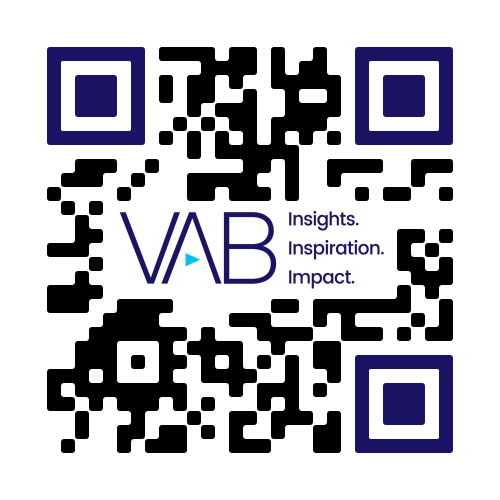 TVs Exposed to Political Ads by Source Type
July (vs. June)
Click here to learn more about Inscape’s ‘Political Ad Feed’
Source: Inscape TV Panel, Political Ad Feed, July 2024. Note: Advertiser Parties – Advertisers affiliated with Republican, Democrat or Independent causes, issues or candidates.
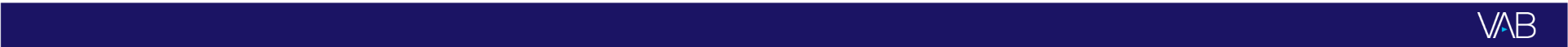 theVAB.com/insights